by. Tony Kužnin, Antonio Katušić, Antonio Mostina,
 Nikša Ruso, Lukša Drobac
zanemarivanje
Zanemarivanje u obliku zlostavljanja
Zanemarivanje je najčešći oblik zlostavljanja djece. 
Javlja se kad nije primjereno zadovoljena neka od djetetovih osnovnih životnih potreba, a može izazvati oštećenje zdravlja.
Posljedice zanemarivanja
Zanemarivanje može ozbiljno utjecati na tjelesno i mentalno zdravlje.
Može dovesti do smrti djeteta, osobito ako je bilo dugotrajno i ako je počelo u prve tri godine života.
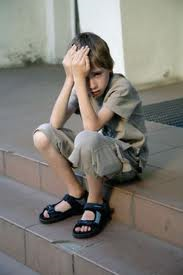 Američka istraživanja
Zanemarivanje čini 50 do 60 posto svih oblika zlostavljanja, 
Najveći broj žrtava mlađi je od tri godine, 
40 posto smrtnih ishoda zanemarivanja je u dobi do dvije godine, 
Dok se broj ukupno dokazanih slučajeva zlostavljanja djece u posljednjih deset godina postupno smanjio za više od 20 posto, zanemarivanje oscilira i zabilježen je pad za samo sedam posto.
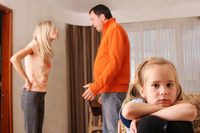 ZABLUDE I ČINJENICE
by. Tony Kužnin, Antonio Katušić, Antonio Mostina, Nikša Ruso, Lukša Drobac.